Поверхность местности.
Равнины и горы.
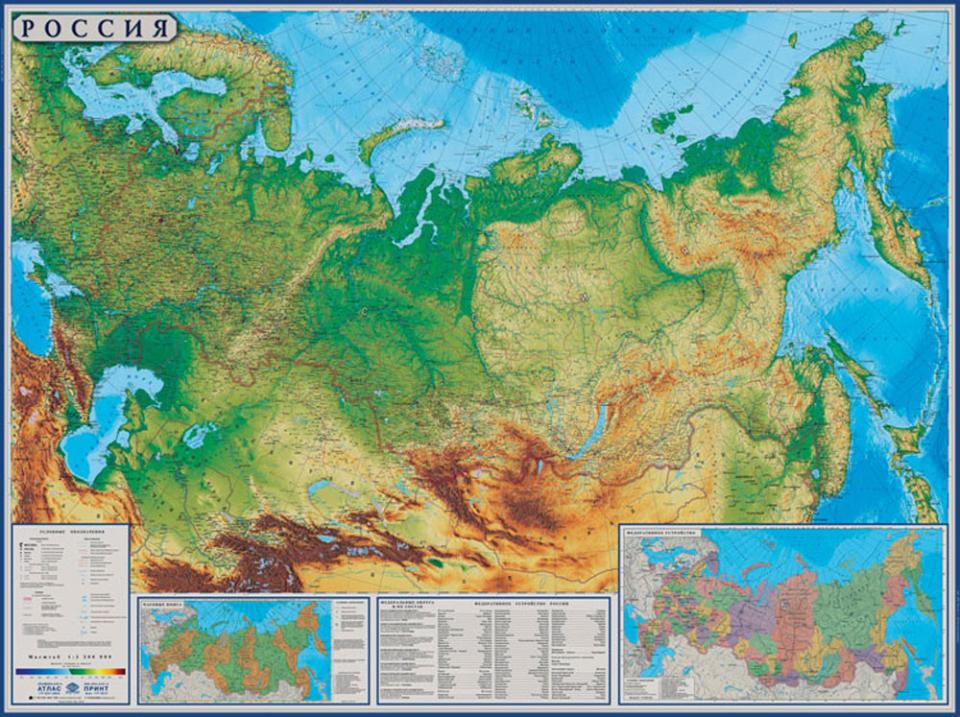 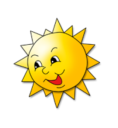 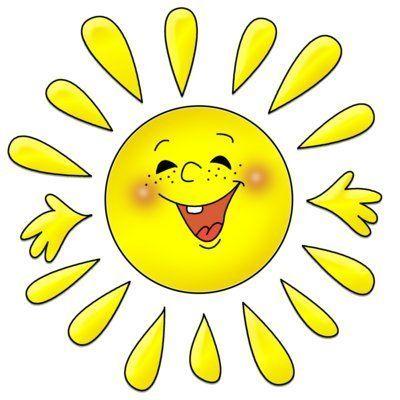 ВУЛКАНЫ КАМЧАТКИ
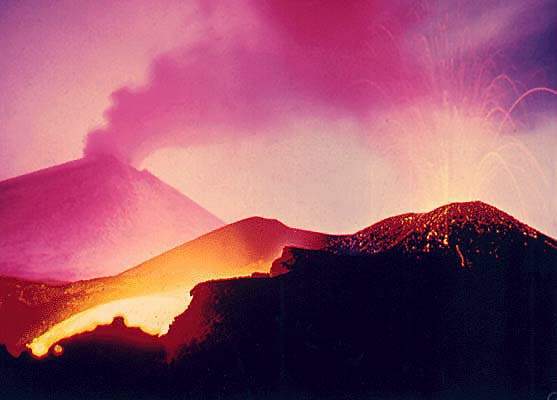 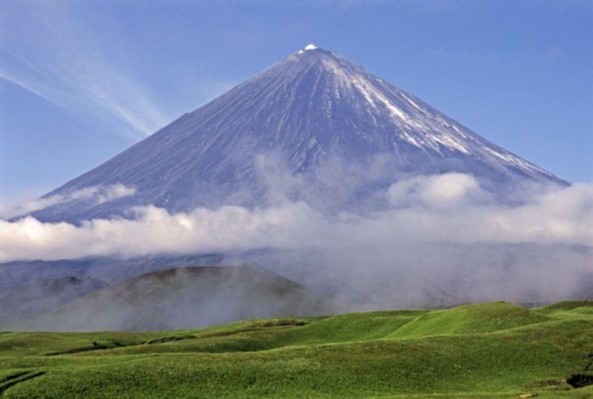 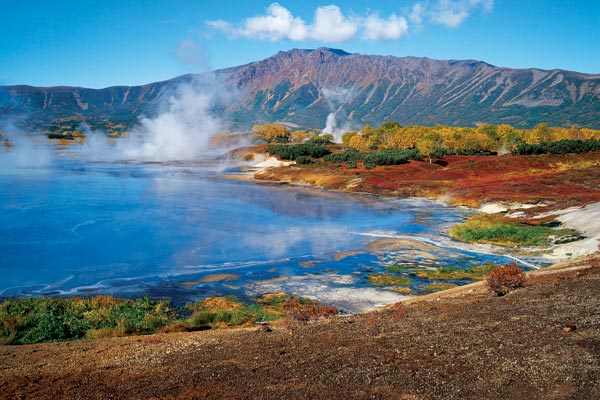 Вулкан   Ключевская Сопка
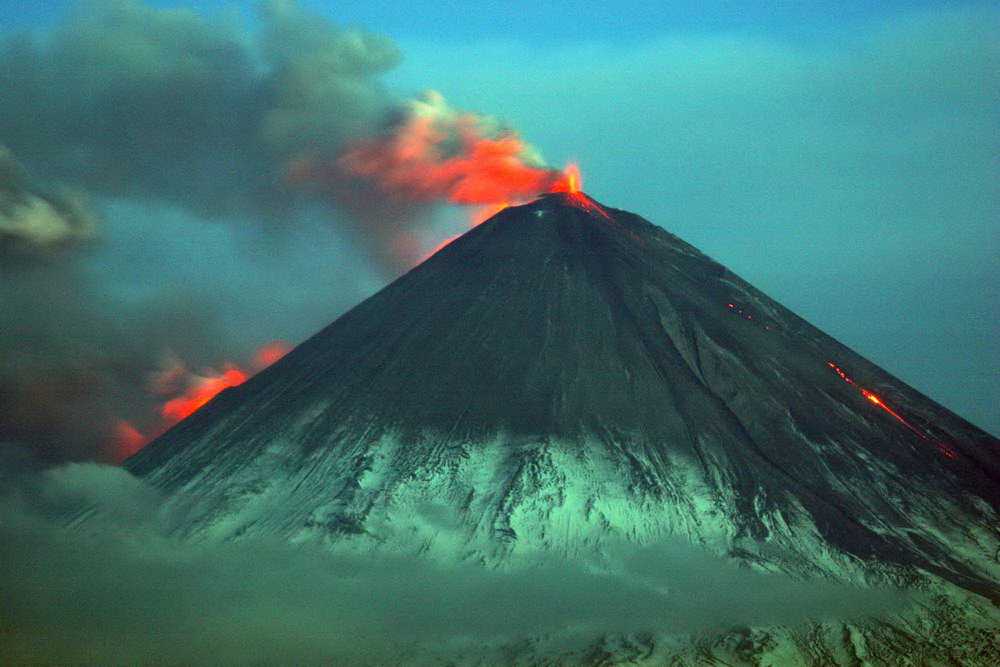 Высота вулкана 4750м, извергается каждые 6-7 лет
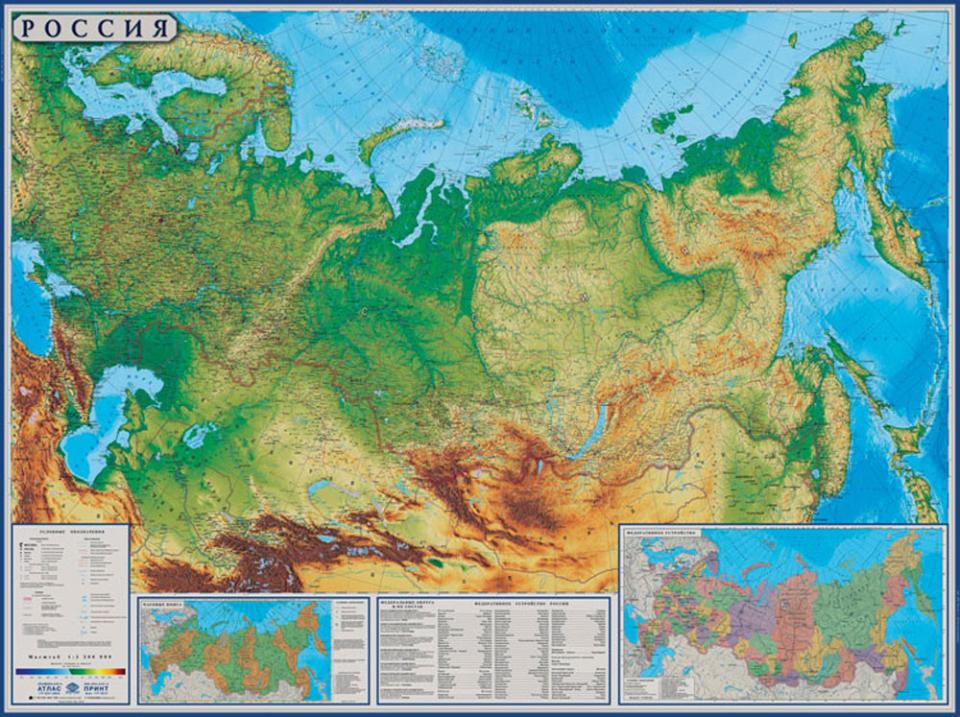 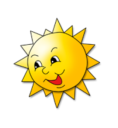 Плоскогорье-плоская гора
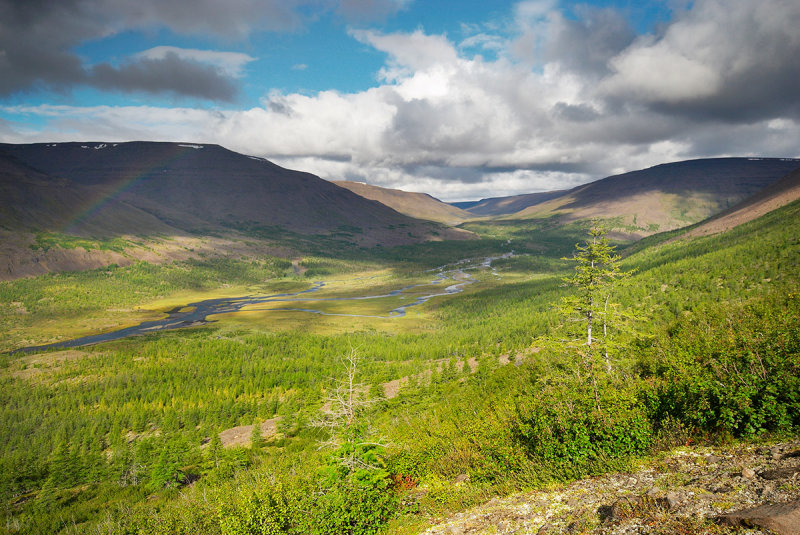 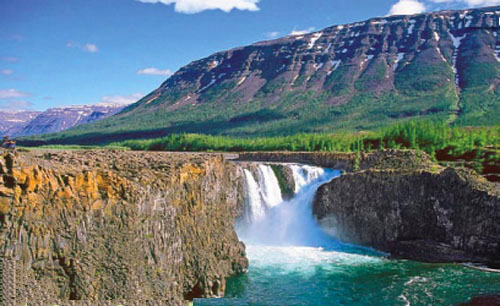 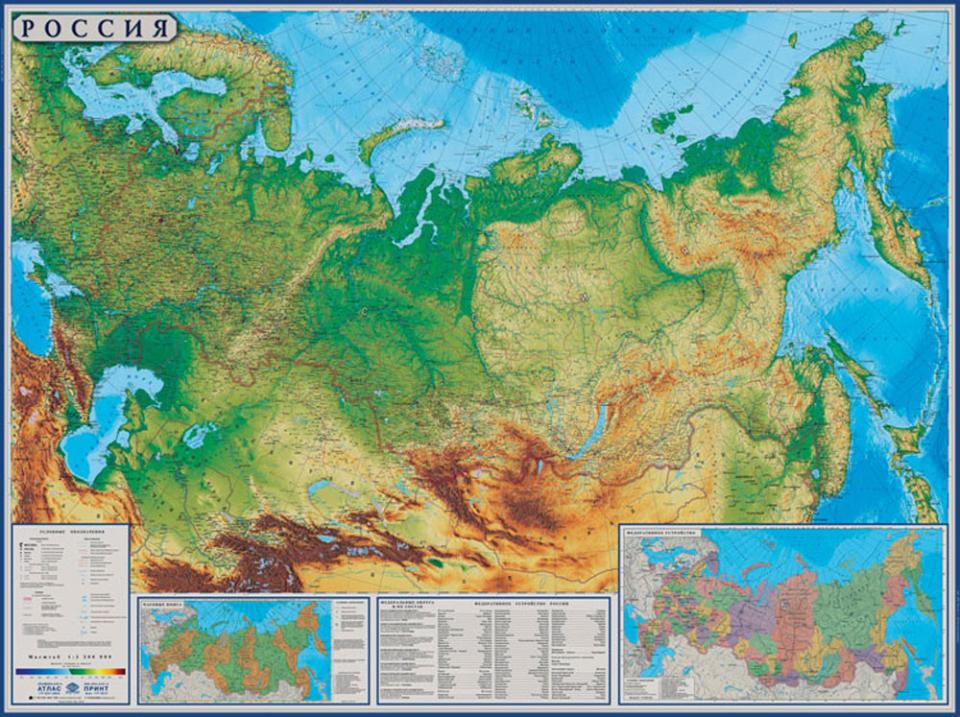 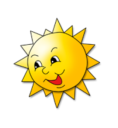 ГОРЫ АЛТАЯ
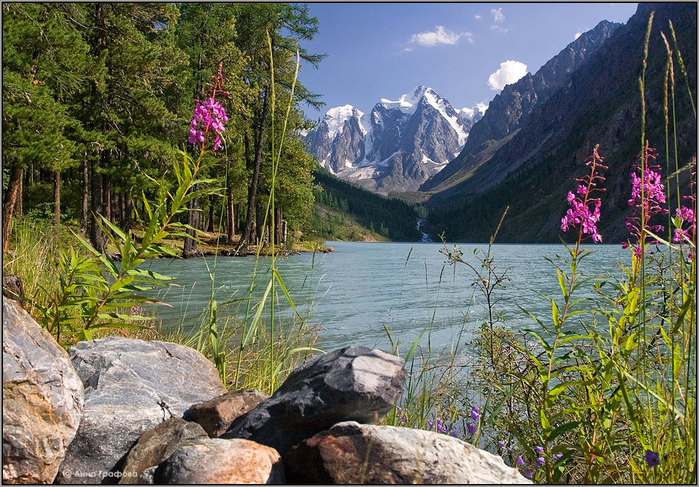 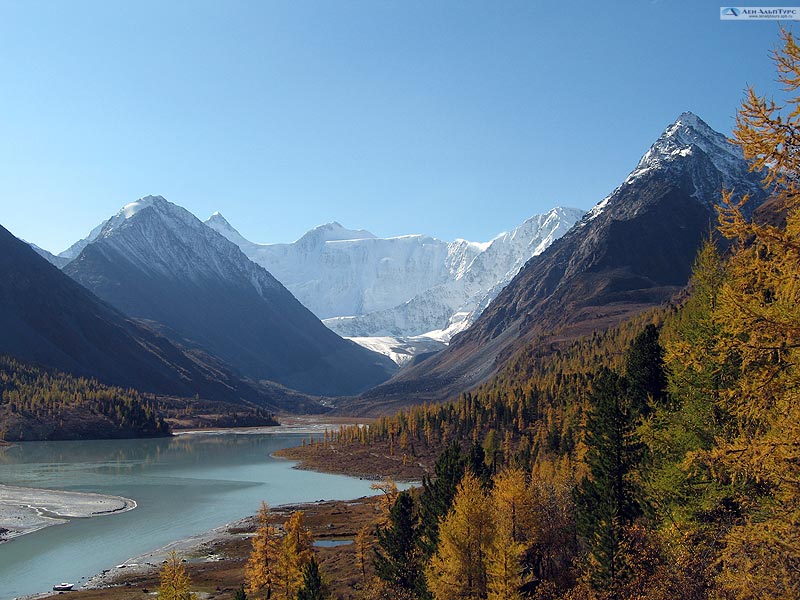 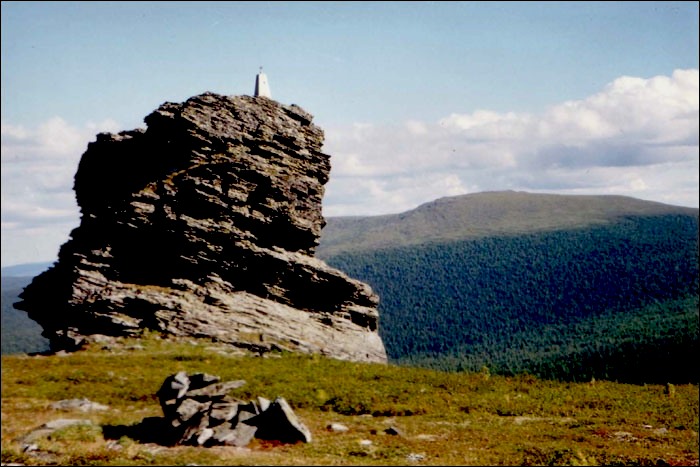 Гора МЕРТВЕЦОВ
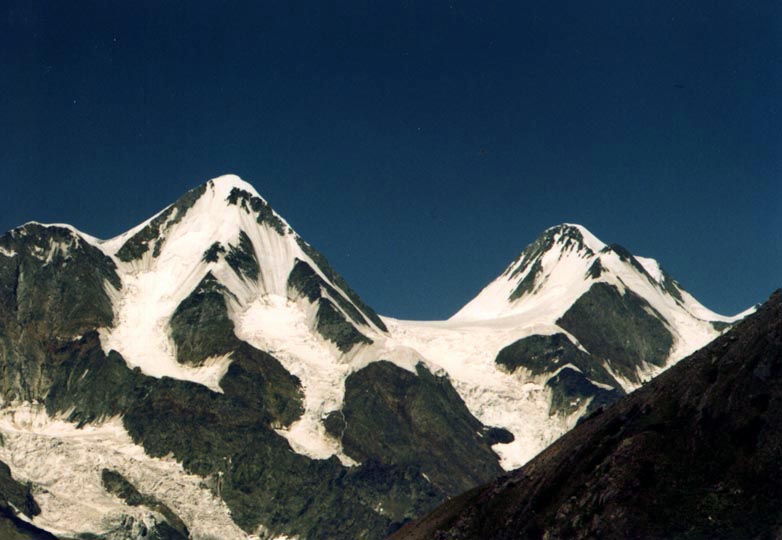 Гора БЕЛУХА – высота 4506м
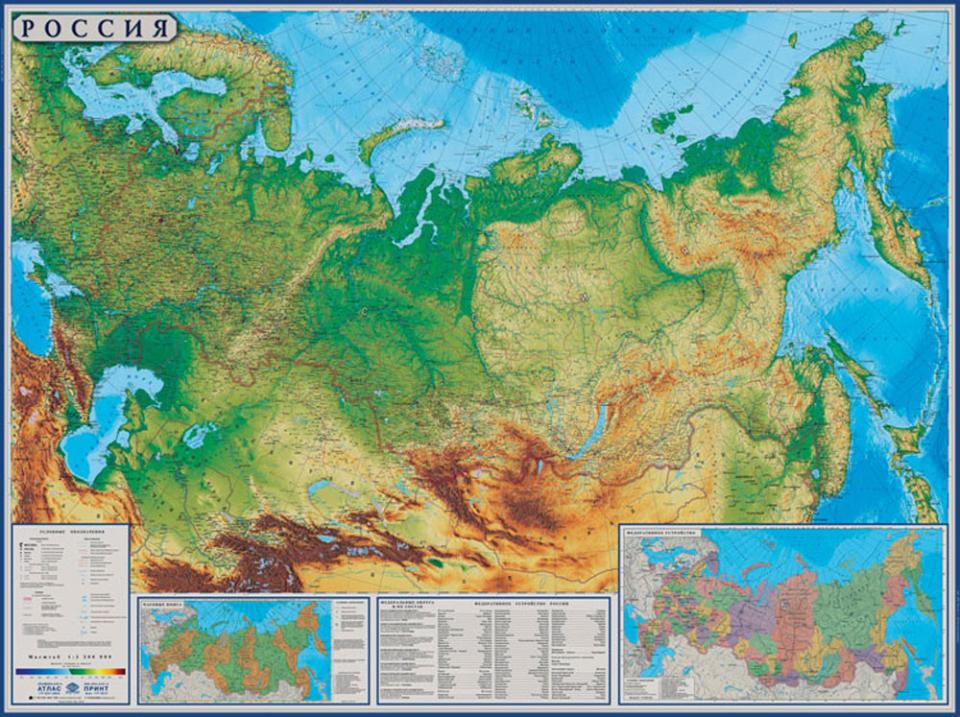 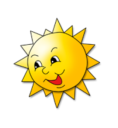 Западно-Сибирская равнина
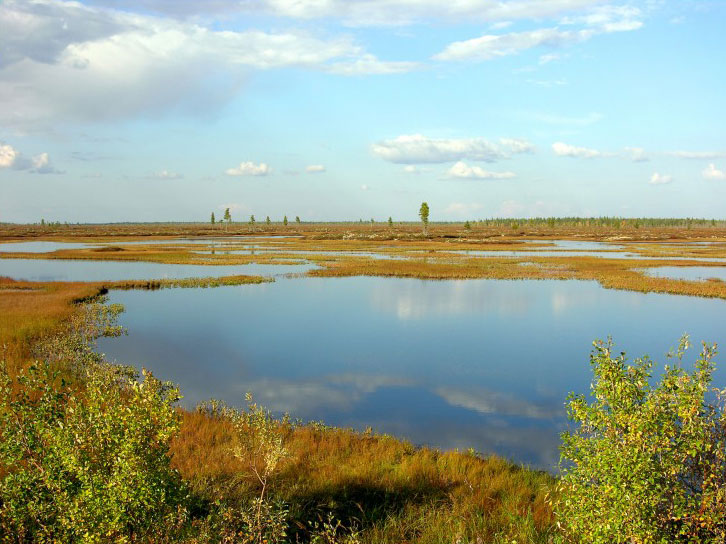 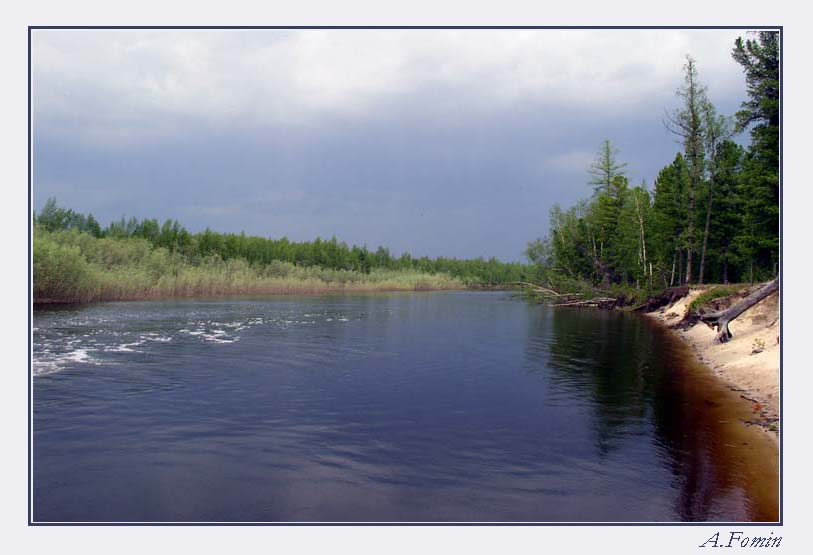 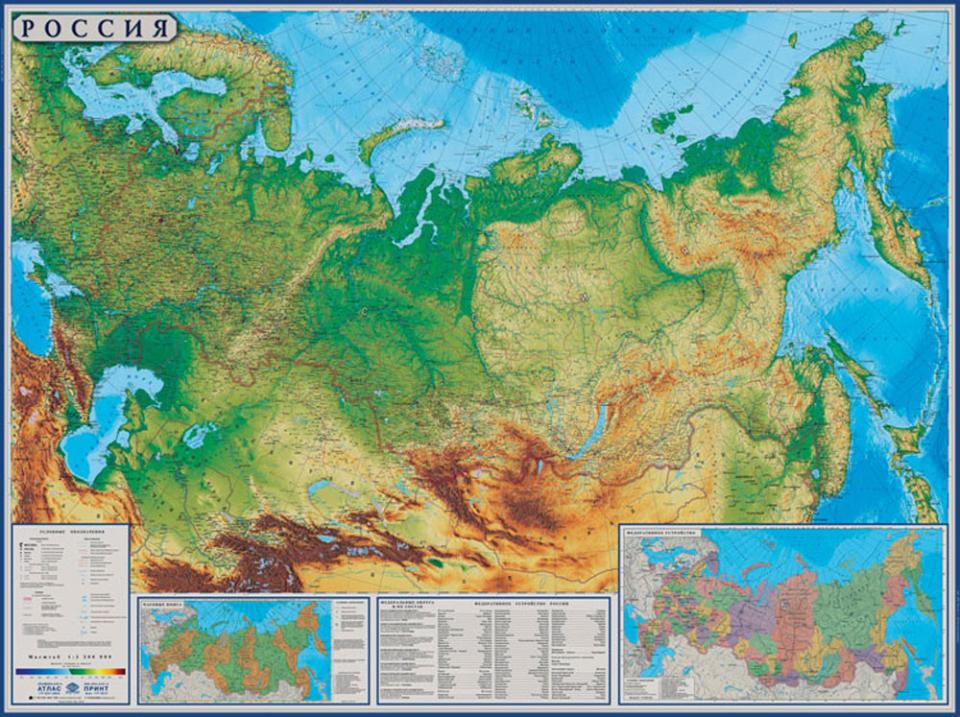 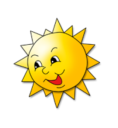 Уральские горы
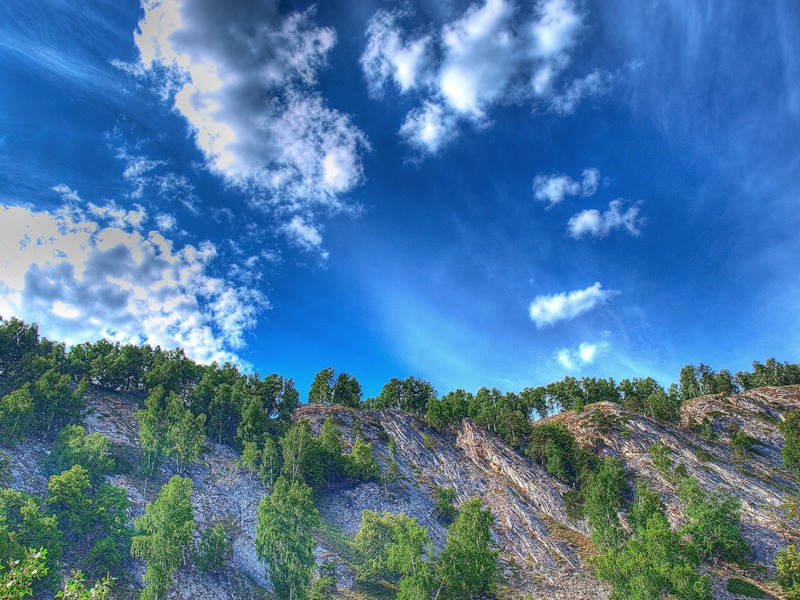 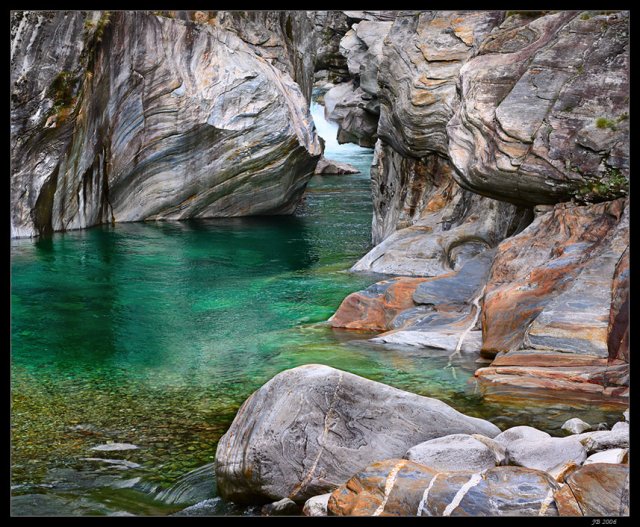 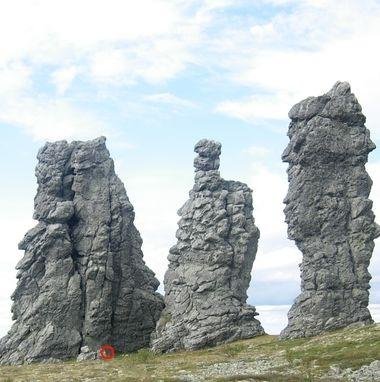 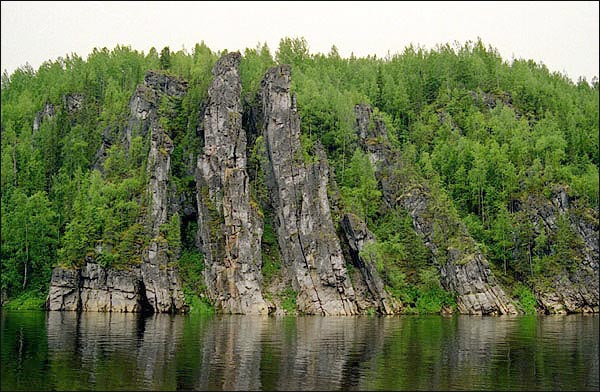 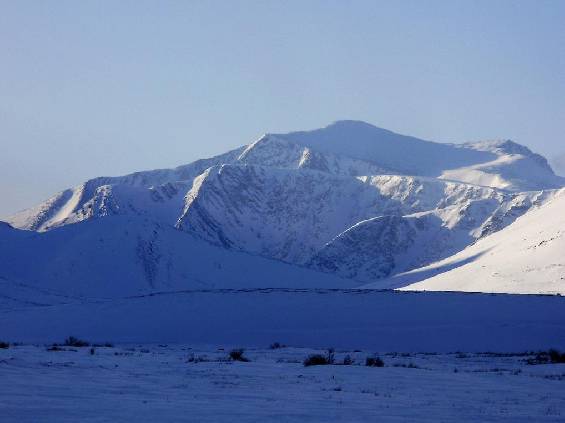 Гора НАРОДНАЯ-высота 1895м
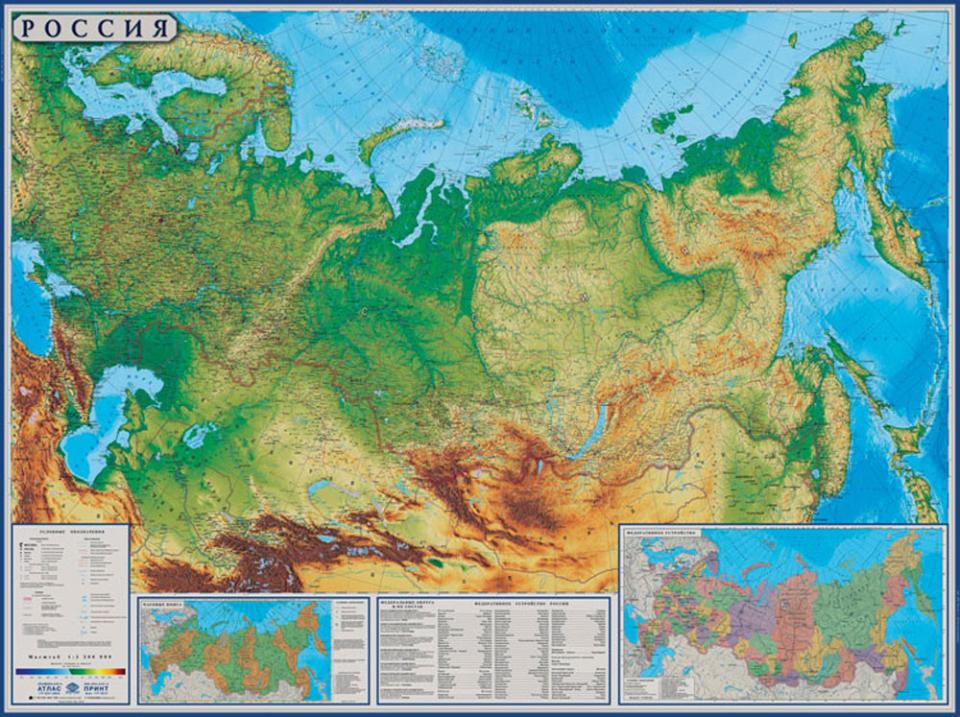 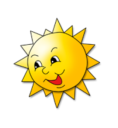 Восточно-Европейская равнина
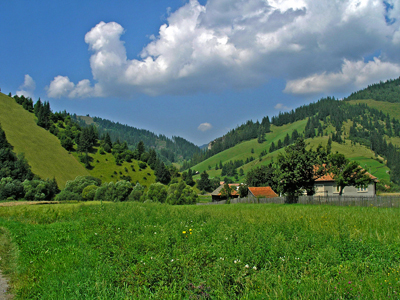 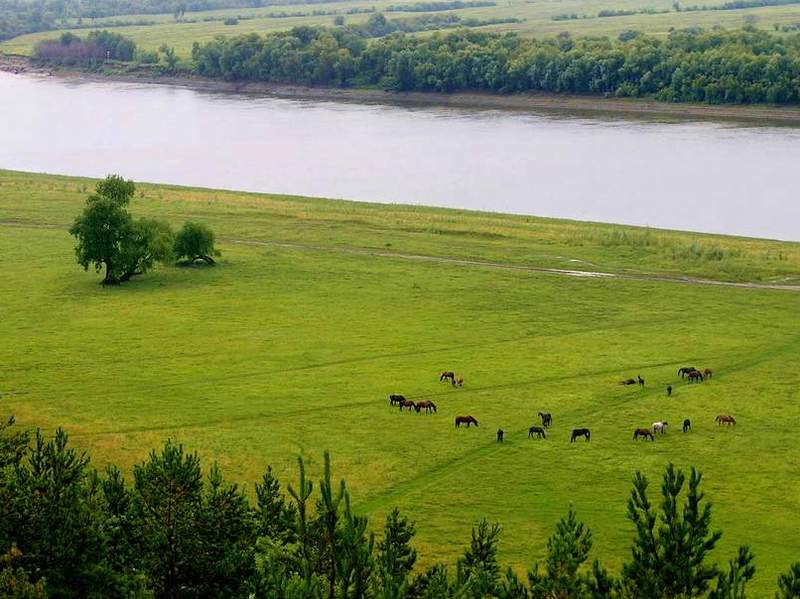 Овраги-резкие углубления с крутыми склонами и узким дном. Овраги достигают несколько километров в длину и несколько десятков метров в ширину. Бывают и боковые овраги.
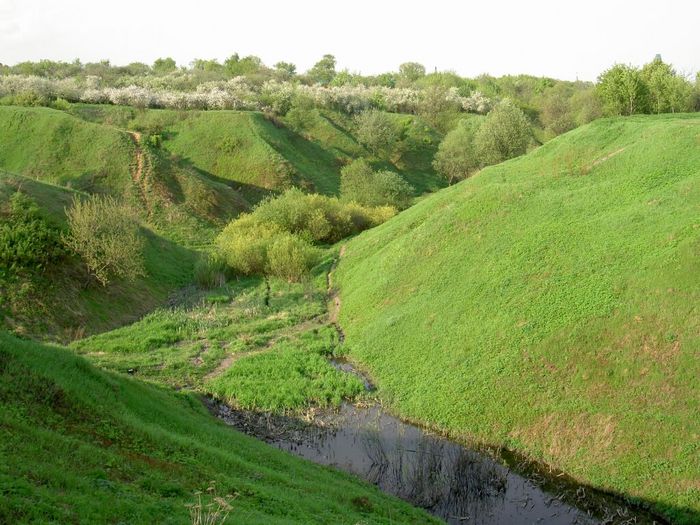 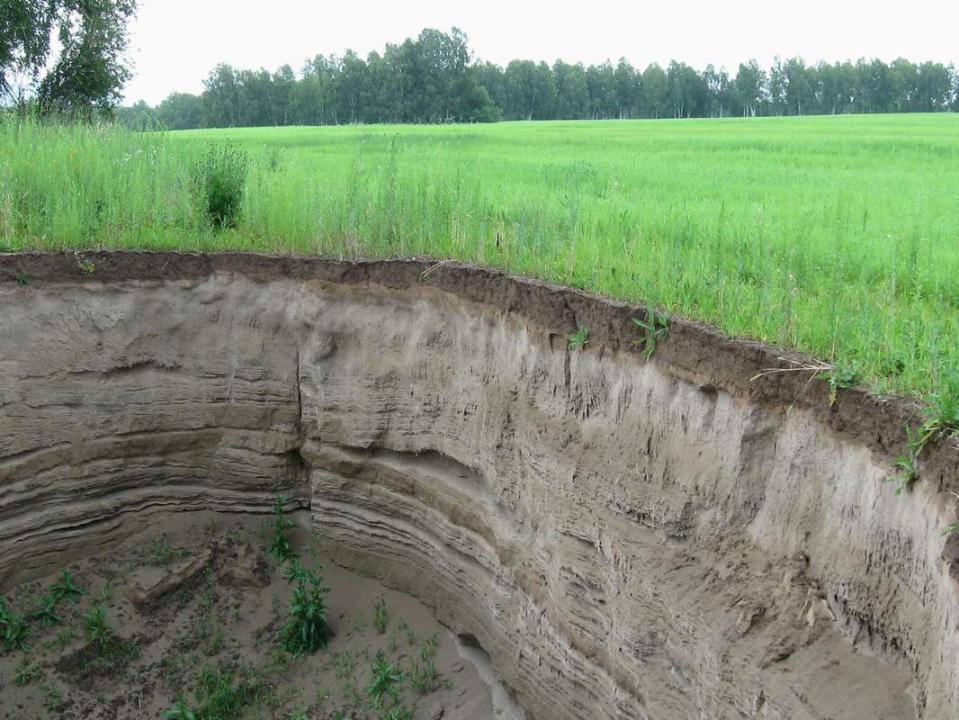 Балка-это углубление с пологими склонами. Склоны и дно покрыты кустарниками или лесом
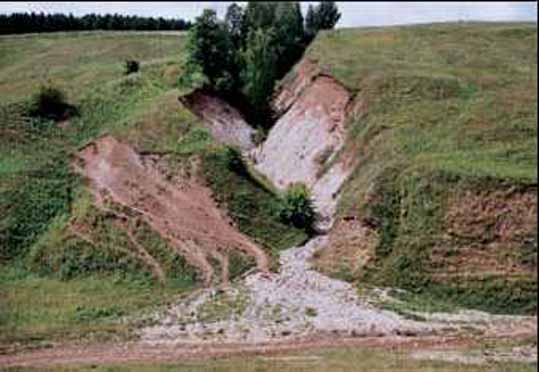 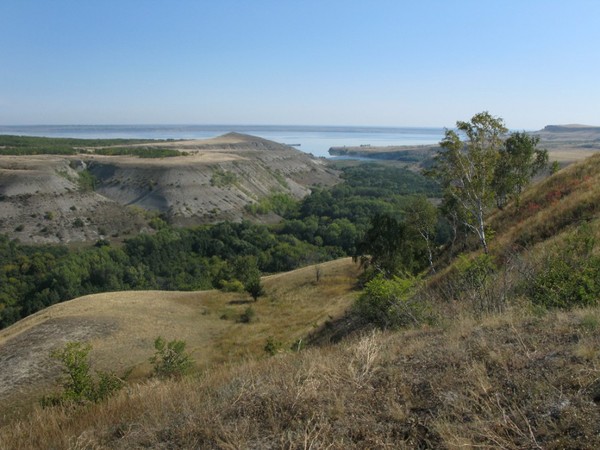 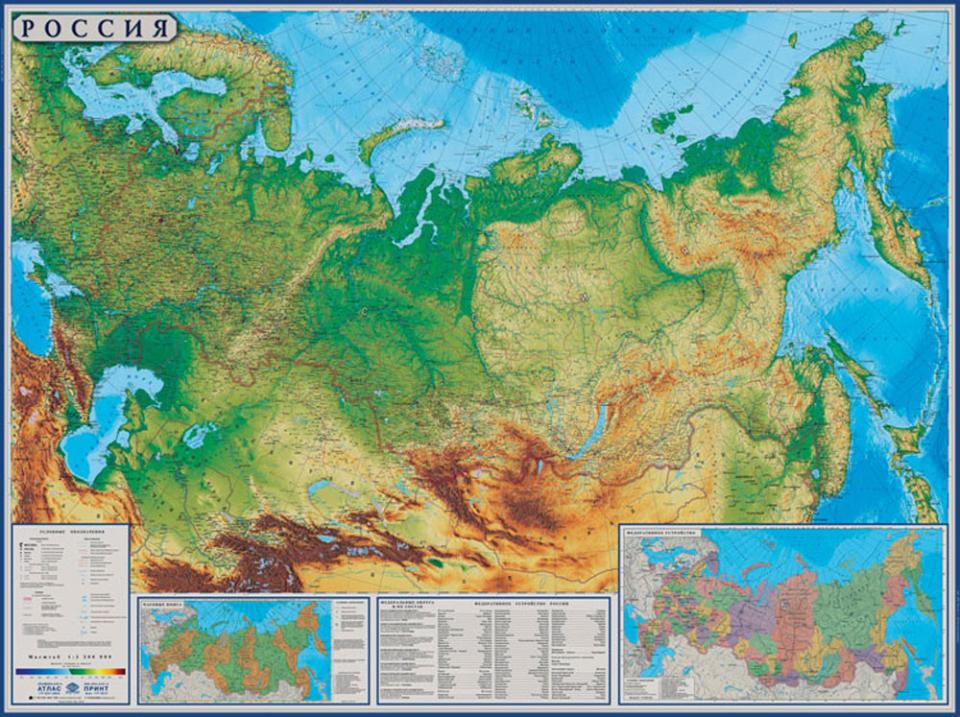 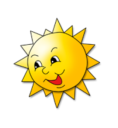 ГОРЫ КАВКАЗА
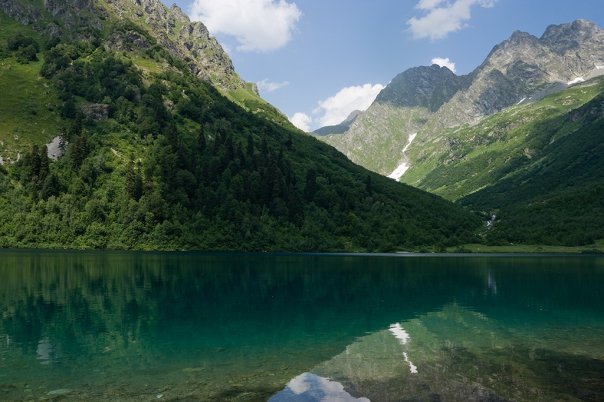 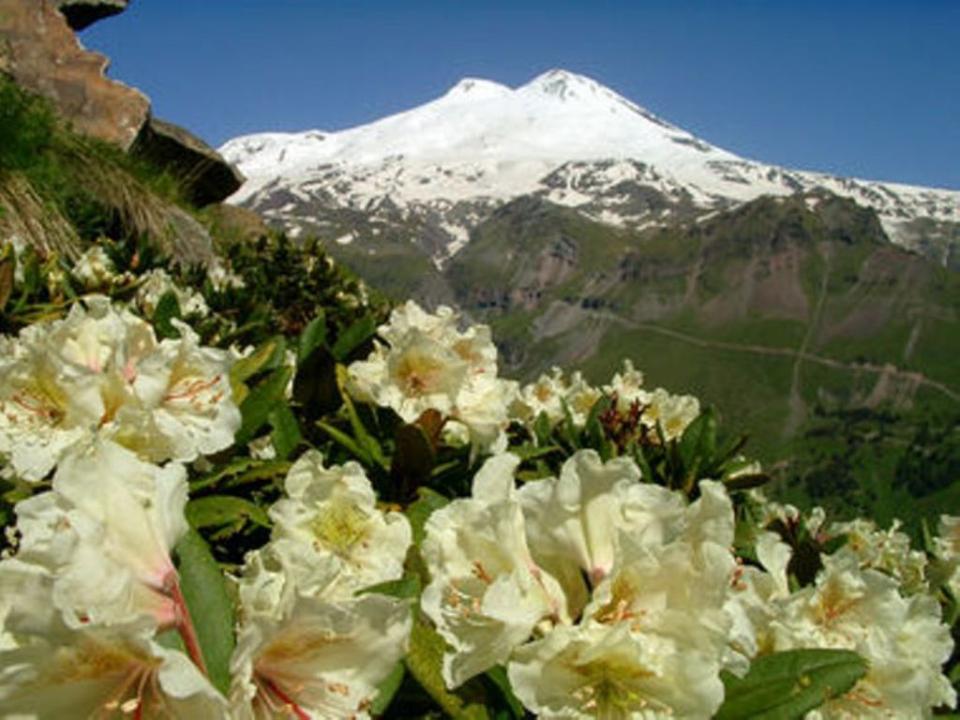 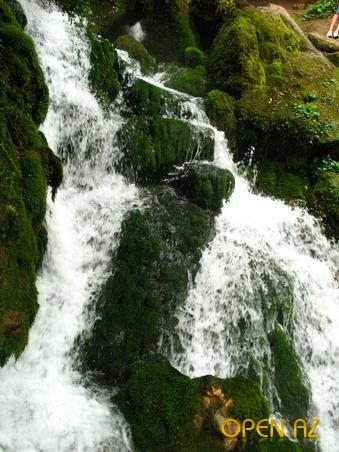 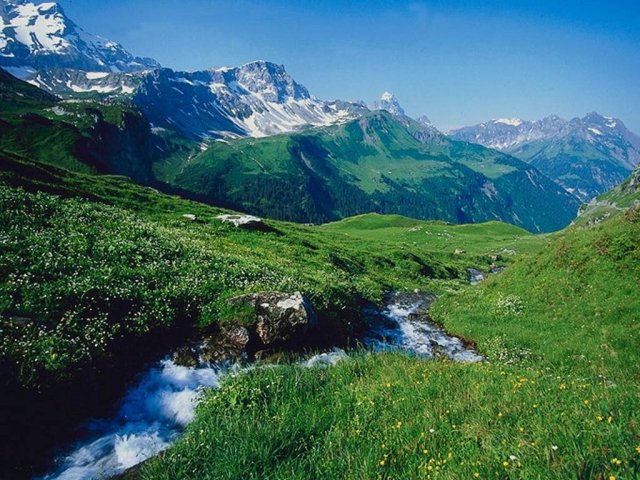 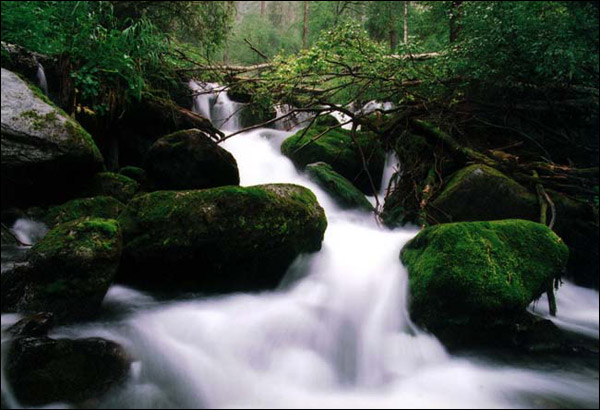 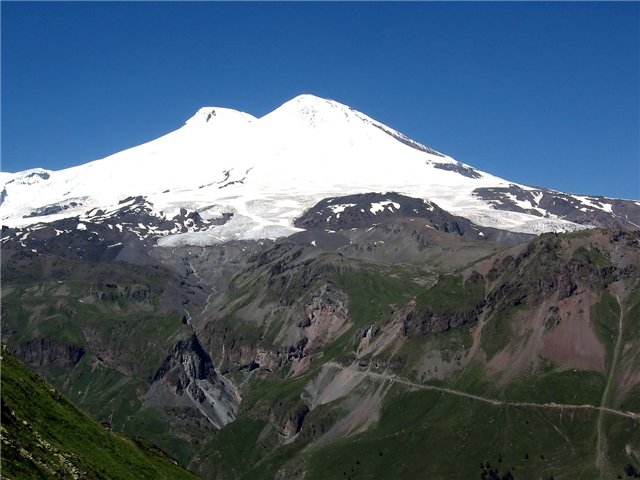 Гора Эльбрус-высота 5642м
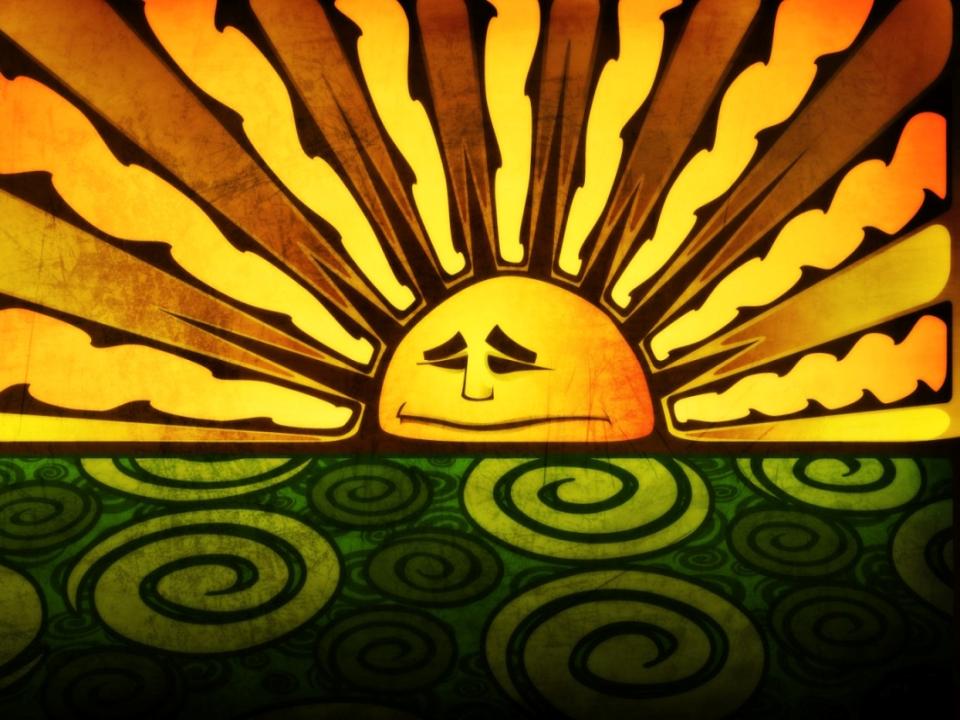 Спасибо за внимание